LỜI CẢM ƠN
	Chân thành cảm ơn quý thầy cô đã sử dụng tài liệu. Mong quý thầy cô sử dụng tài liệu nội bộ và không chia sẻ đi các trang mạng xã hội nhé!
	Mong rằng tài liệu này sẽ giúp quý thầy cô gặt hái được nhiều thành công trong sự nghiệp trồng người.
	Lớp 5 tới em có tiếp tục soạn Kết nối tri thức và Cánh diều. Rất mong được đồng hành cùng quý thầy cô tới hết lớp 5.
	Trong quá trình soạn bài có lỗi nào mong quý thầy cô phản hồi lại Zalo hoặc FB giúp em.
Zalo duy nhất của em: 0972.115.126 (Hương Thảo). Các nick khác ngoài nick này đều là giả mạo.
Facebook: https://www.facebook.com/huongthaoGADT
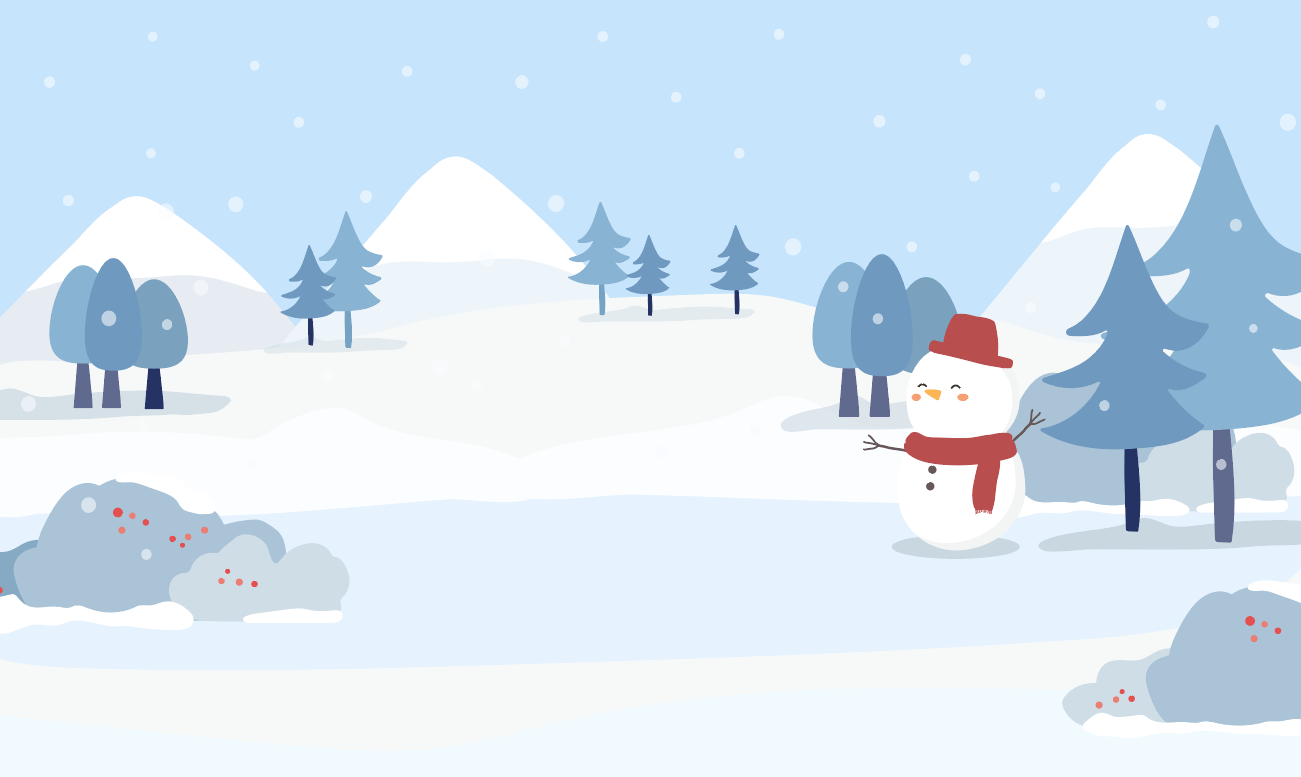 Thứ … ngày … tháng … năm …
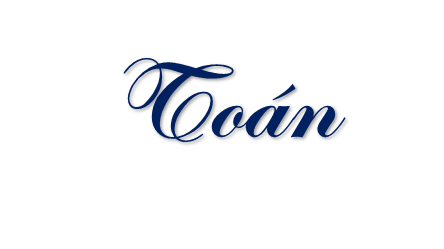 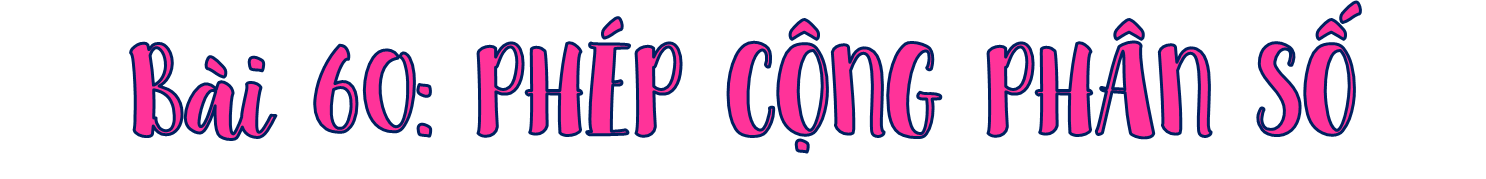 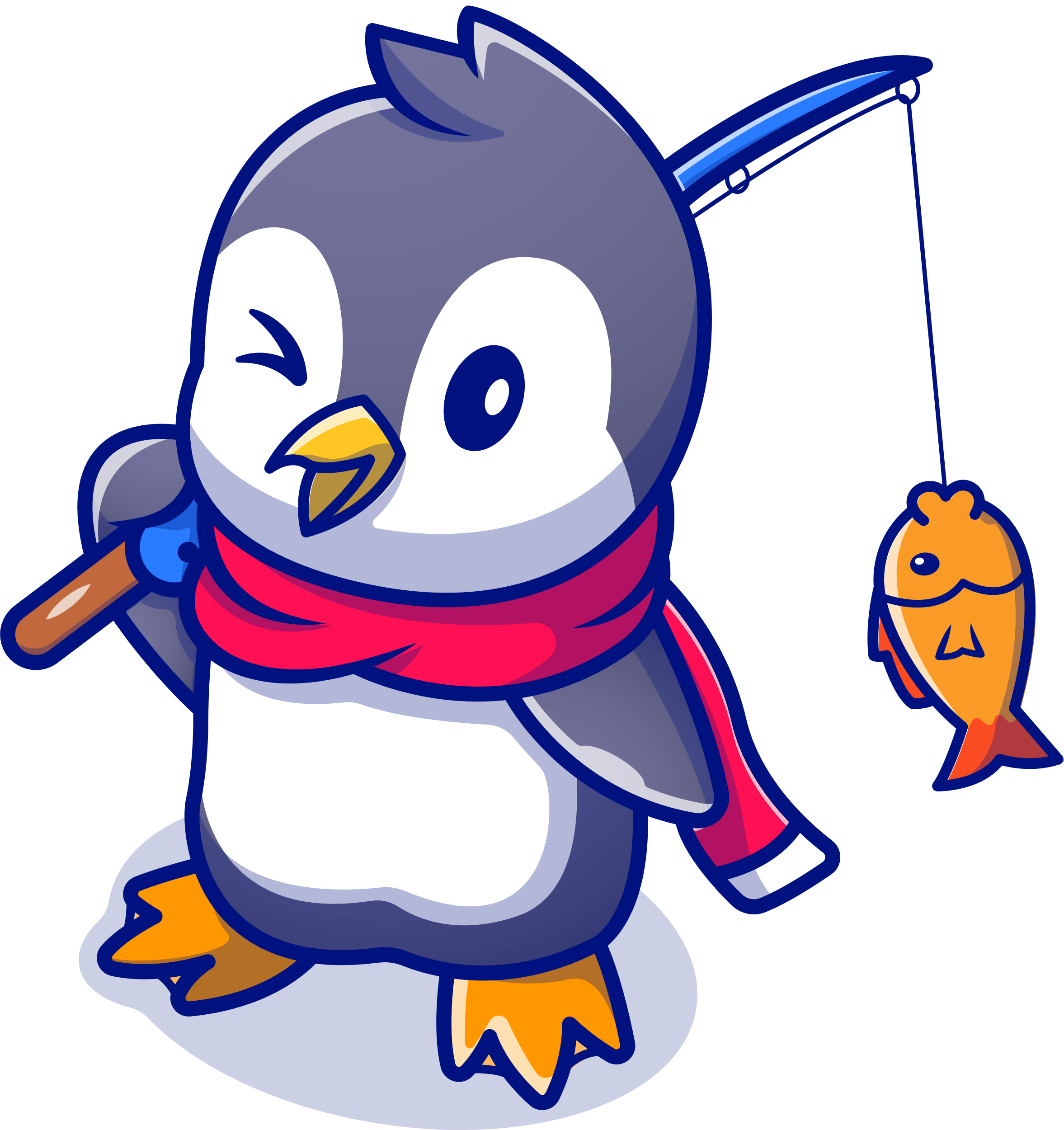 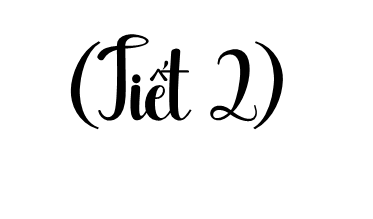 [Speaker Notes: Thiết kế: Hương Thảo – Zalo 0972115126]
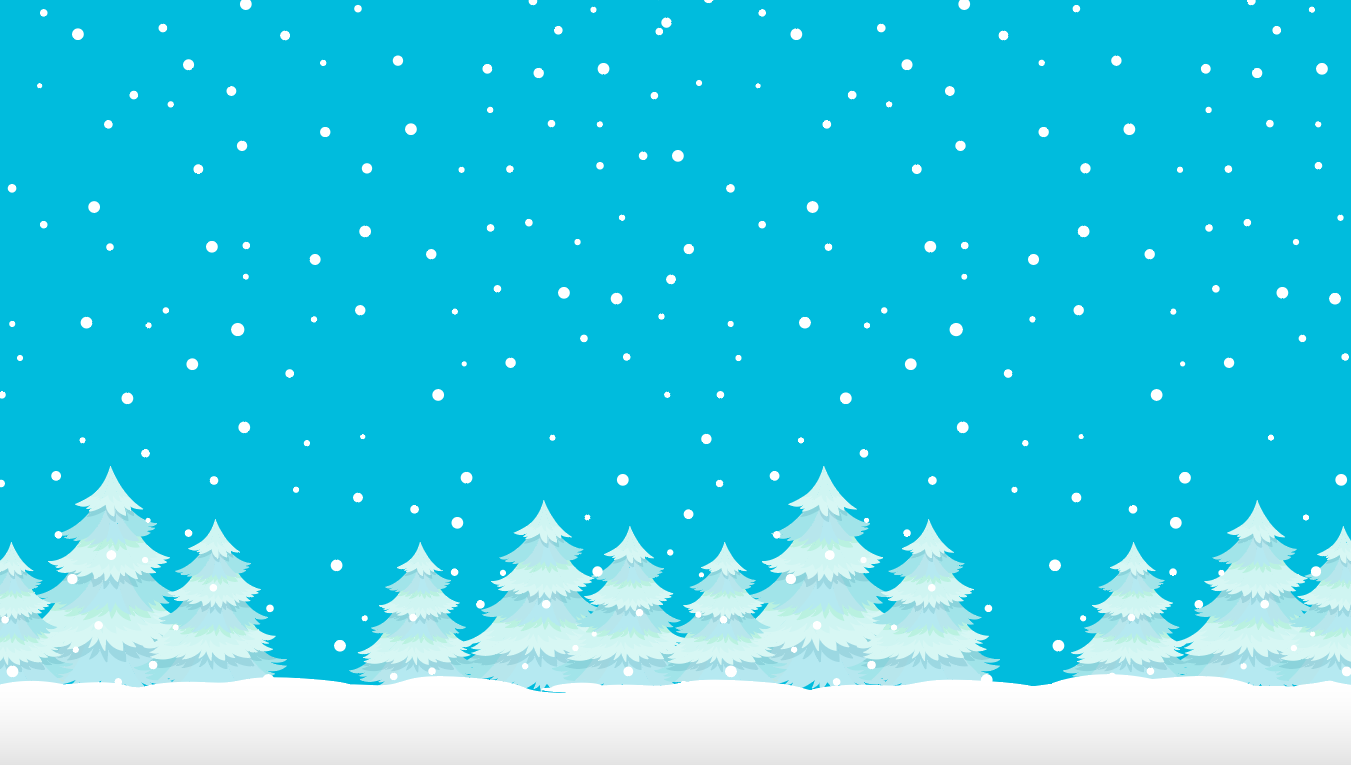 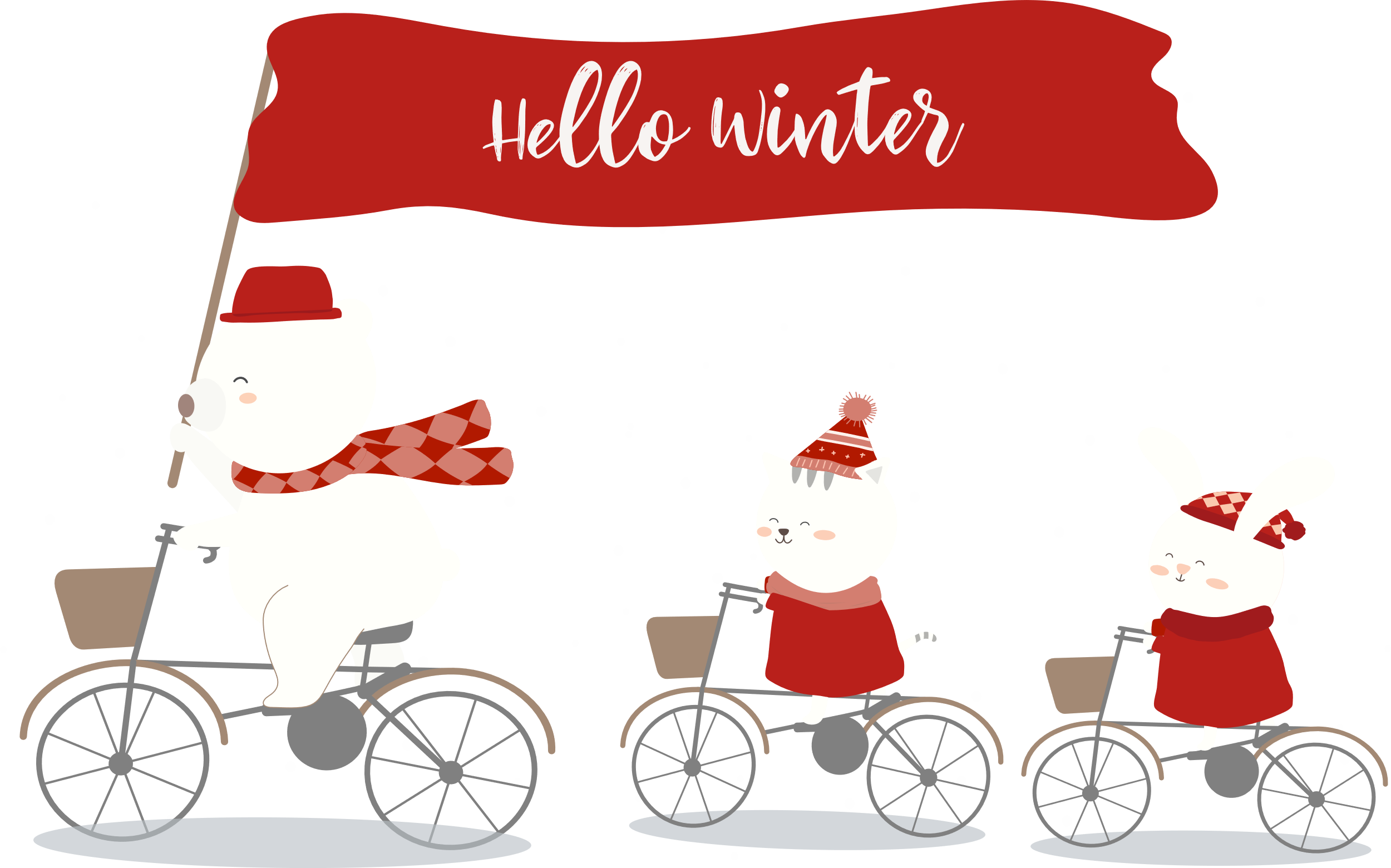 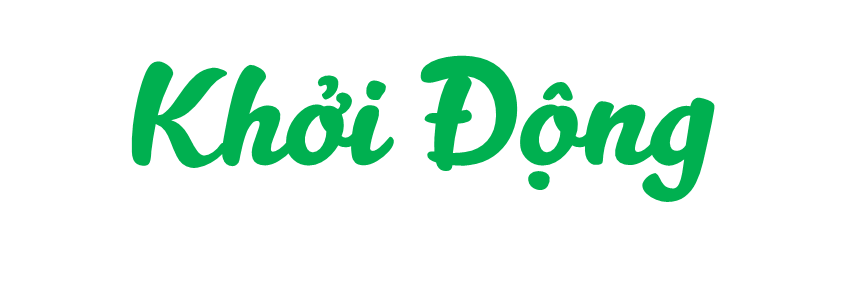 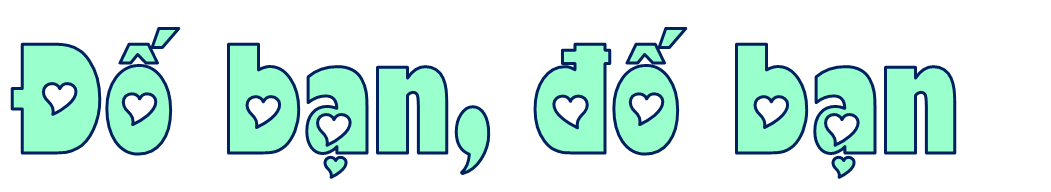 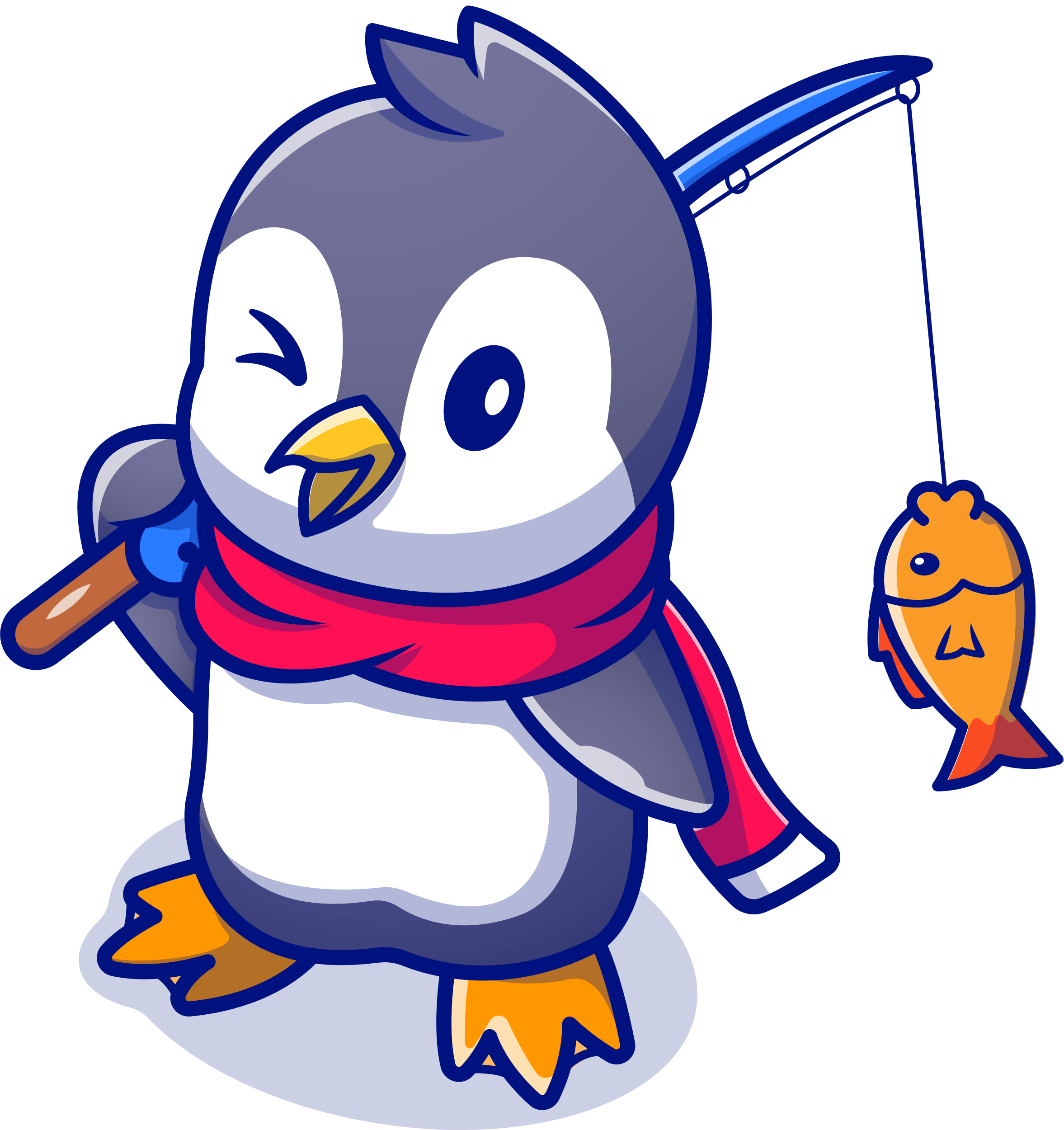 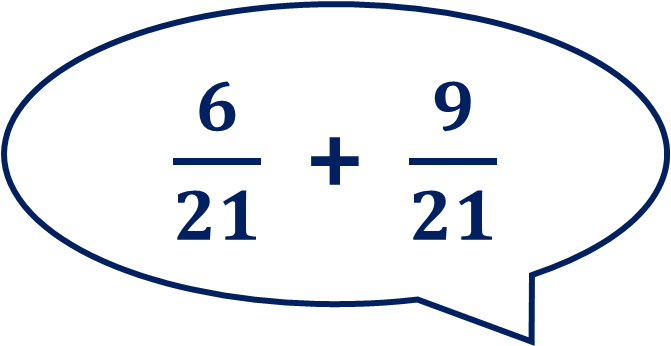 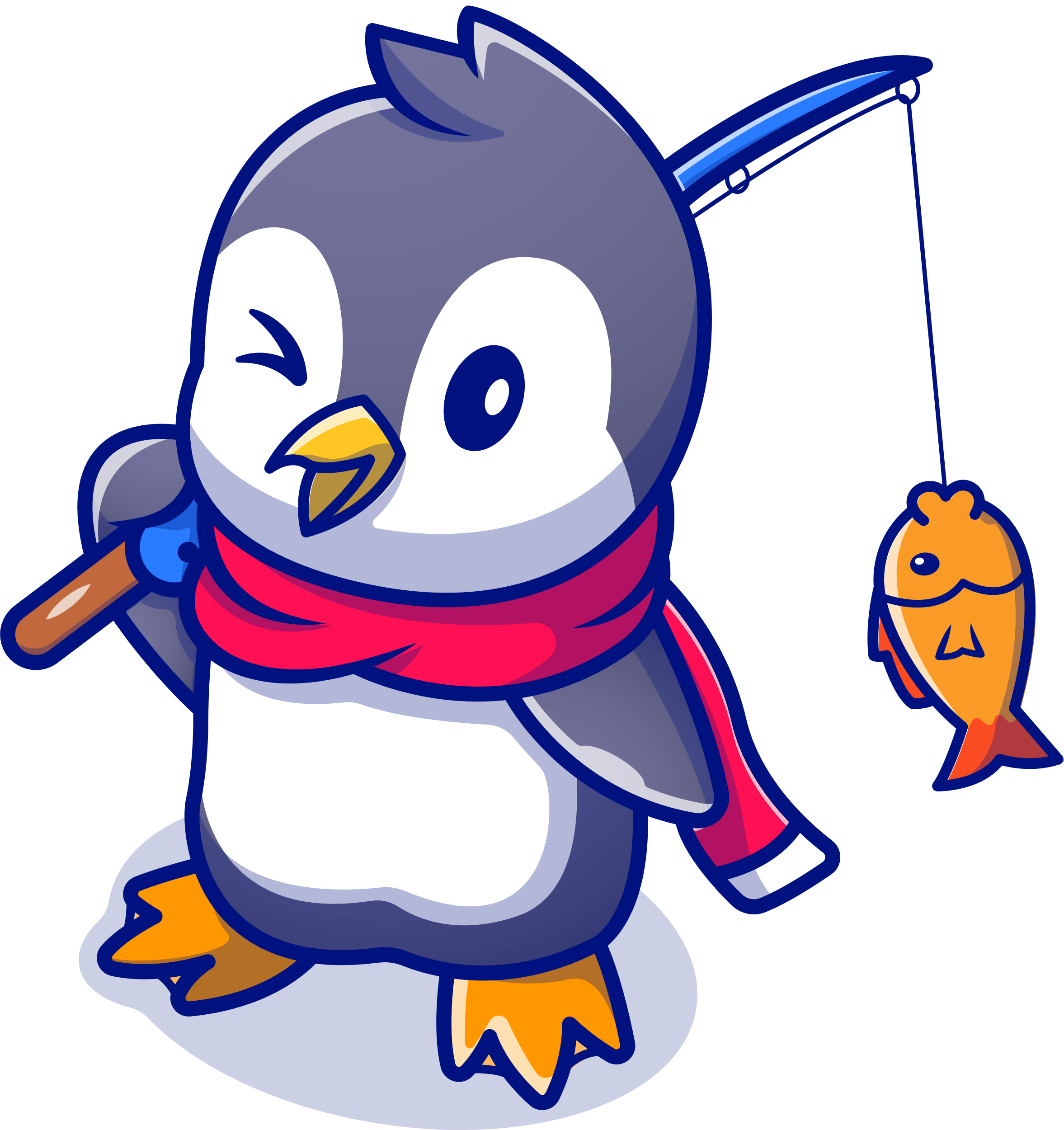 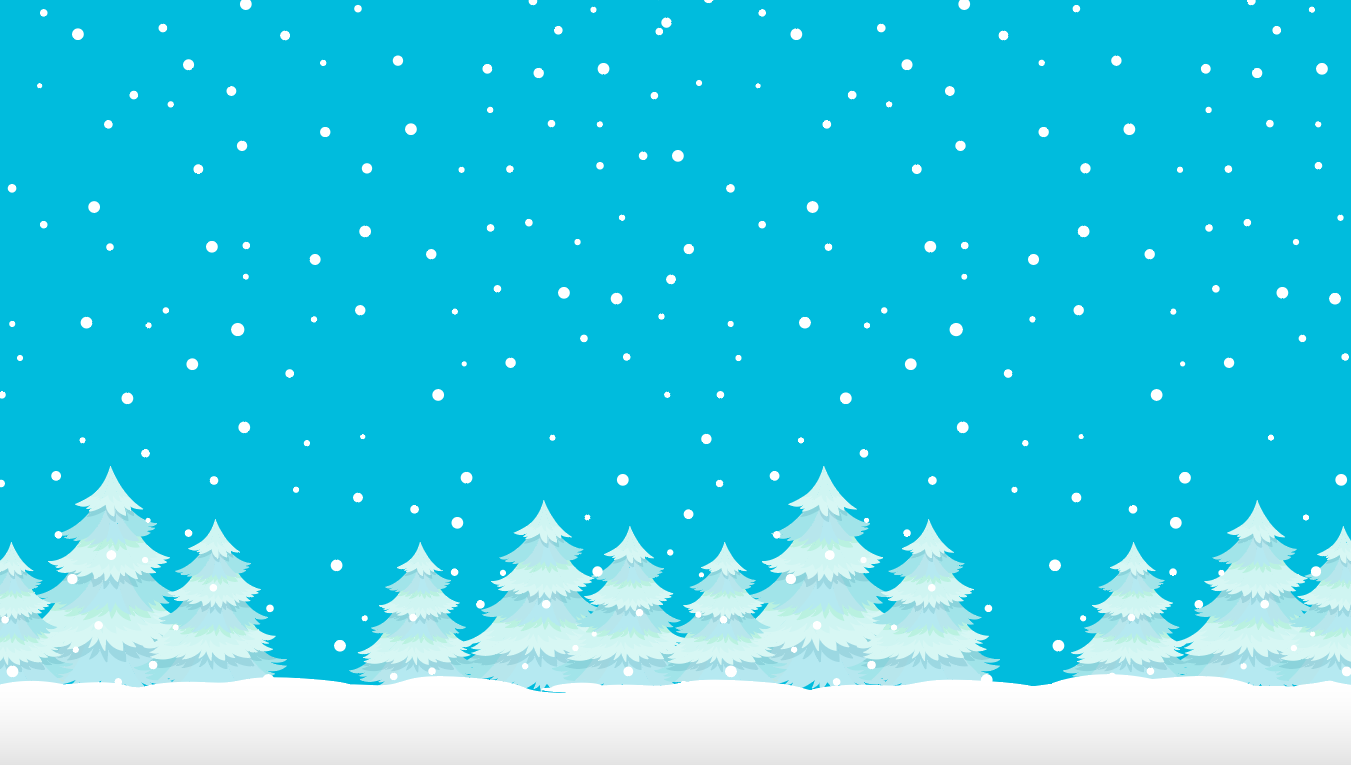 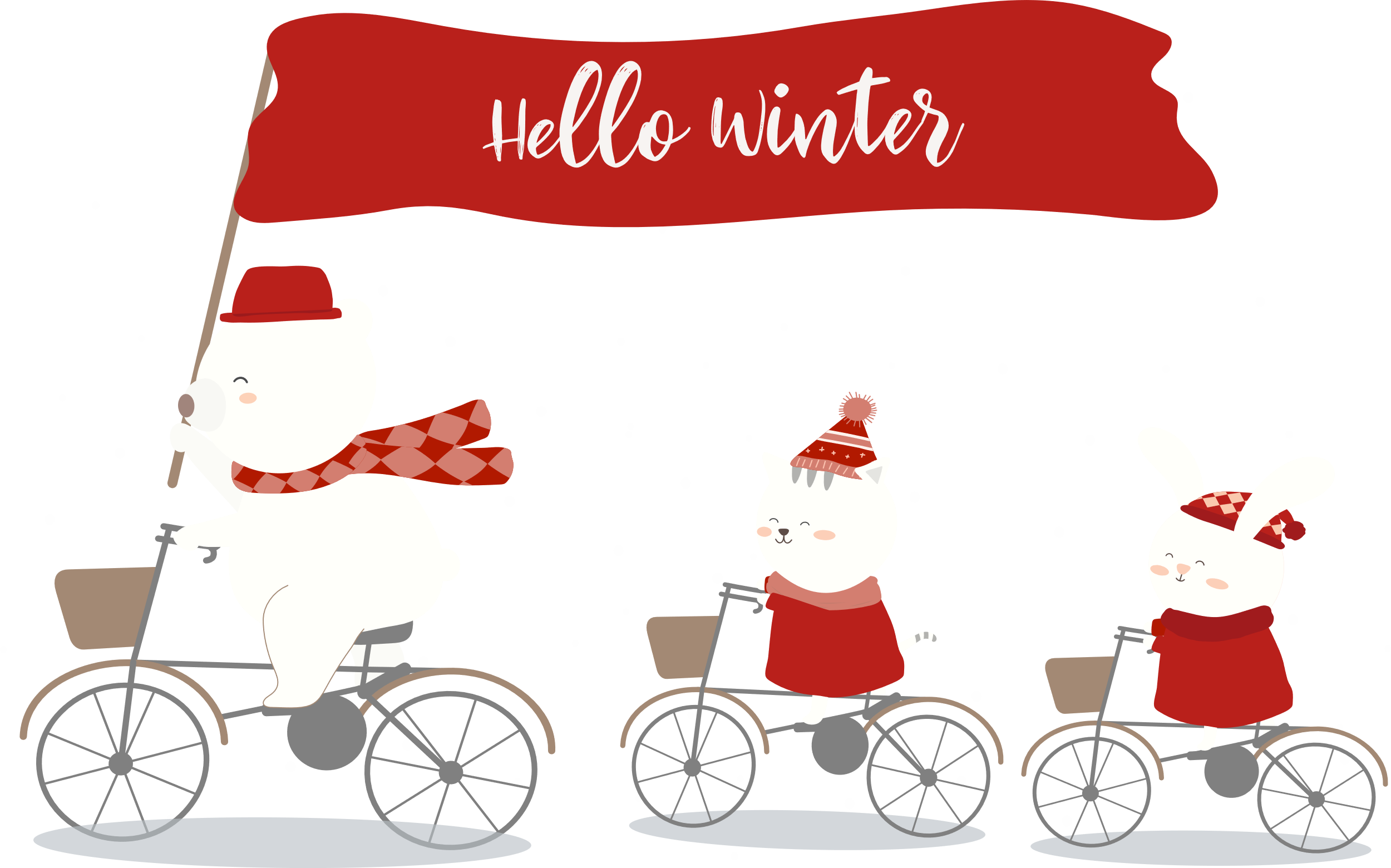 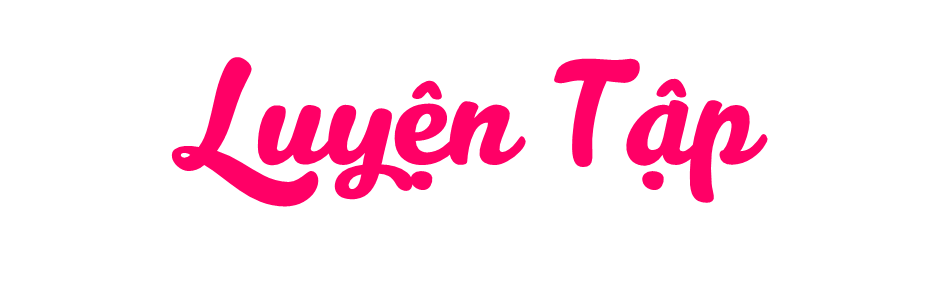 Hôm nay, mình chuẩn bị đi câu cá các bạn hãy cùng mình tham gia hoạt động này nhé!
Đầu tiên, các bạn hãy giúp mình thu thập dụng cụ câu cá nhé!
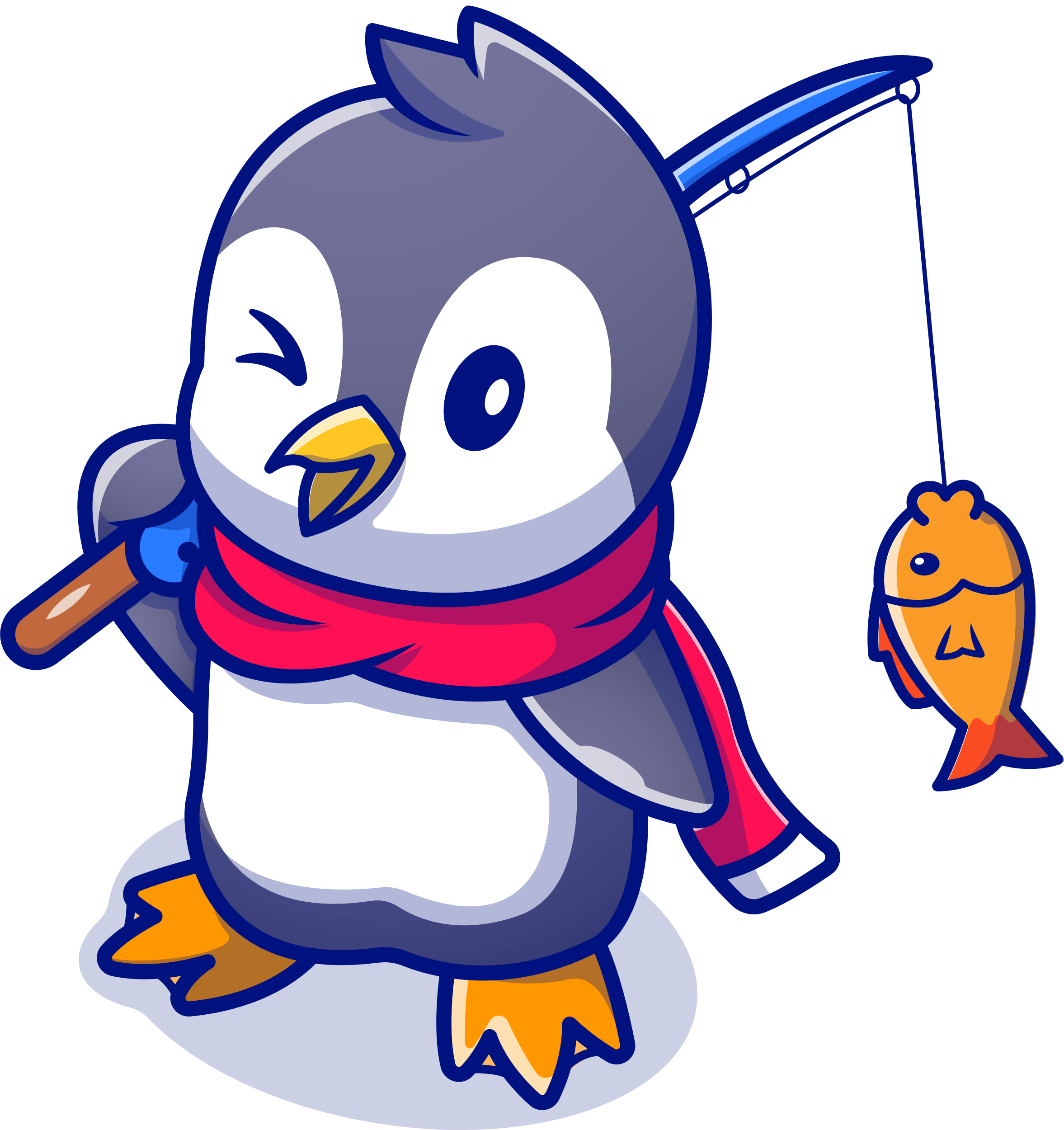 1
Đ, S?
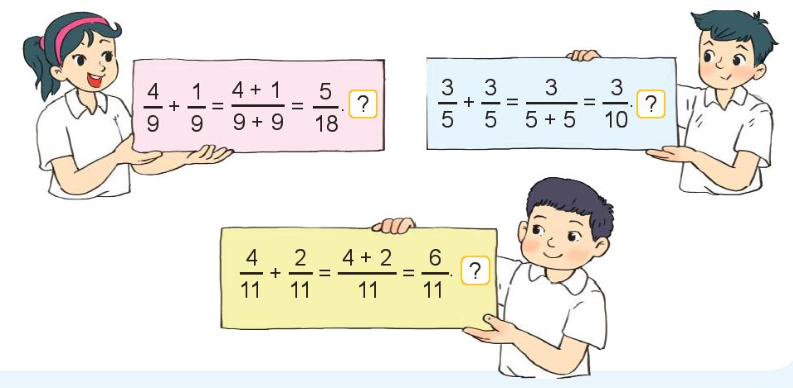 6
S
S
5
9
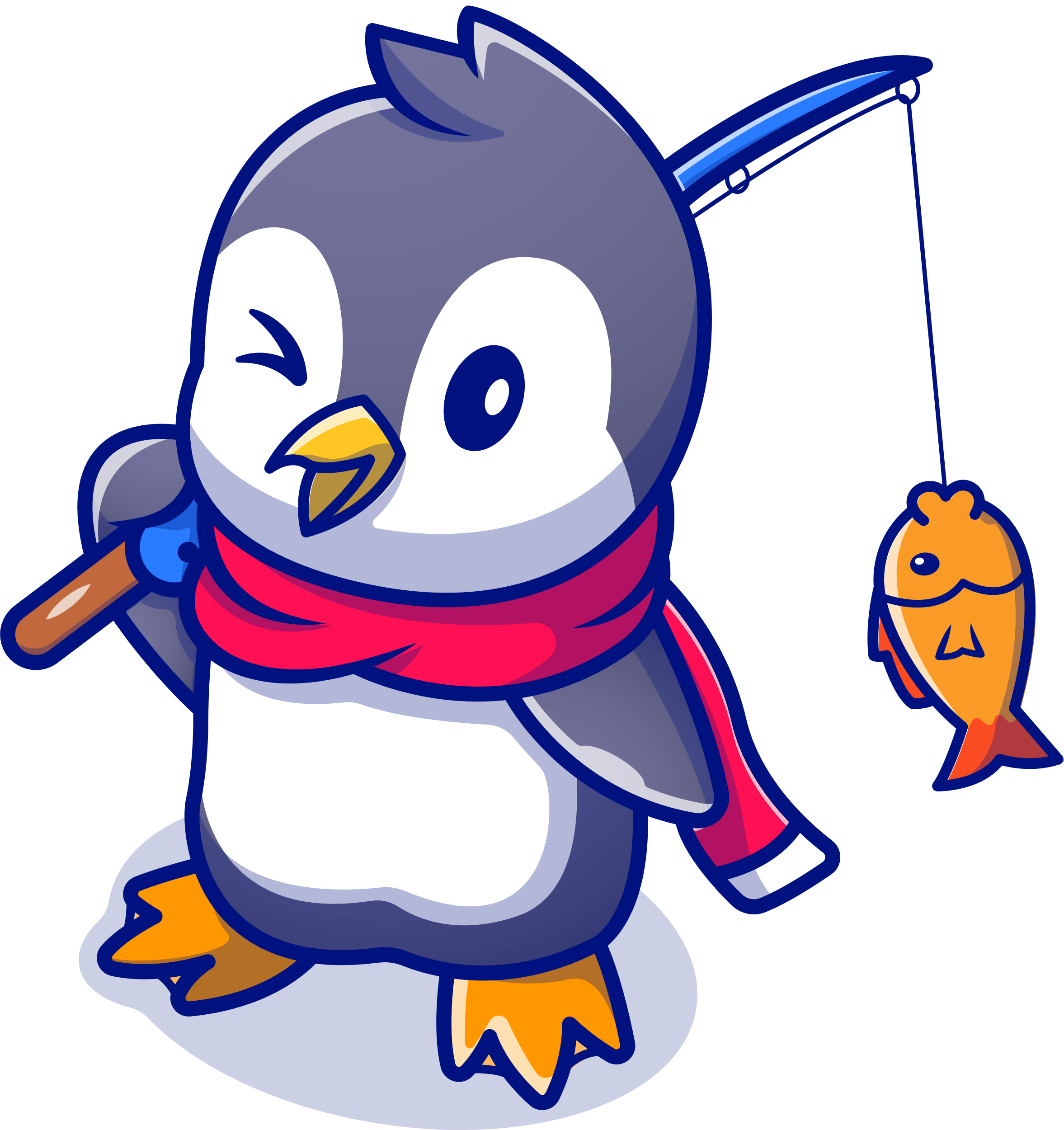 Đ
Yeah, chúng ta đã thu thập được 1 chiếc cần câu xịn xò rồi!
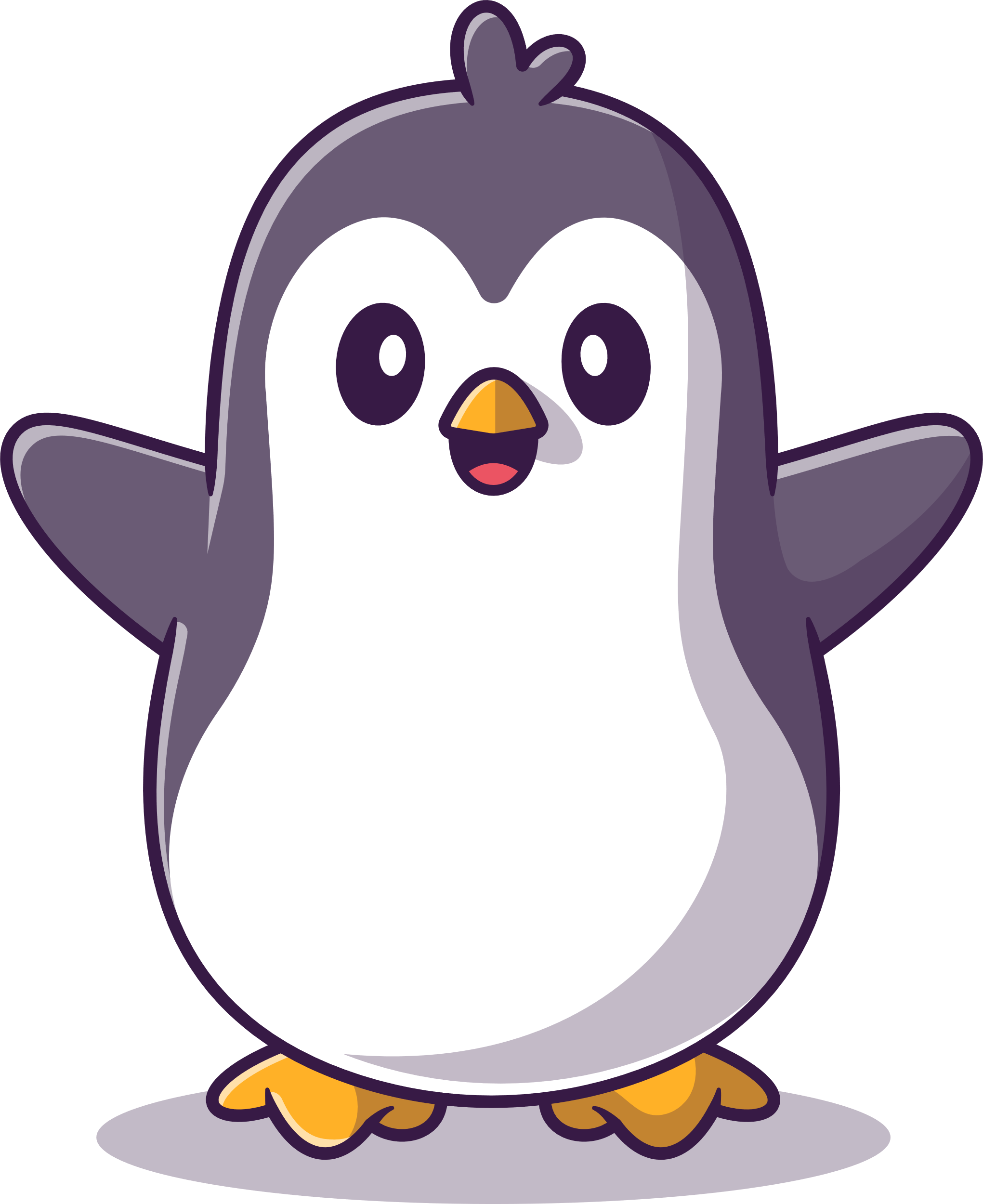 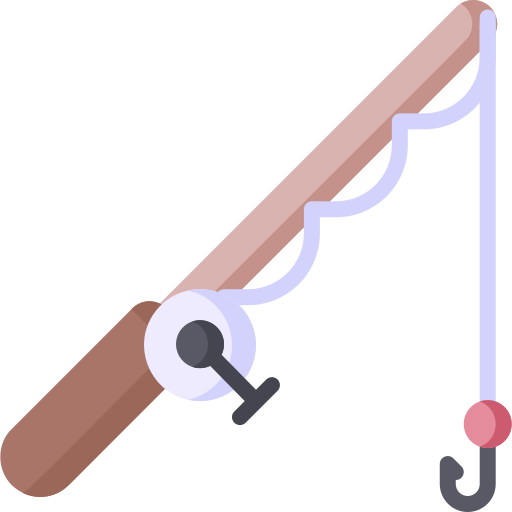 Tiếp theo, chúng ta sẽ cùng nhau thu thập mồi câu nhé!
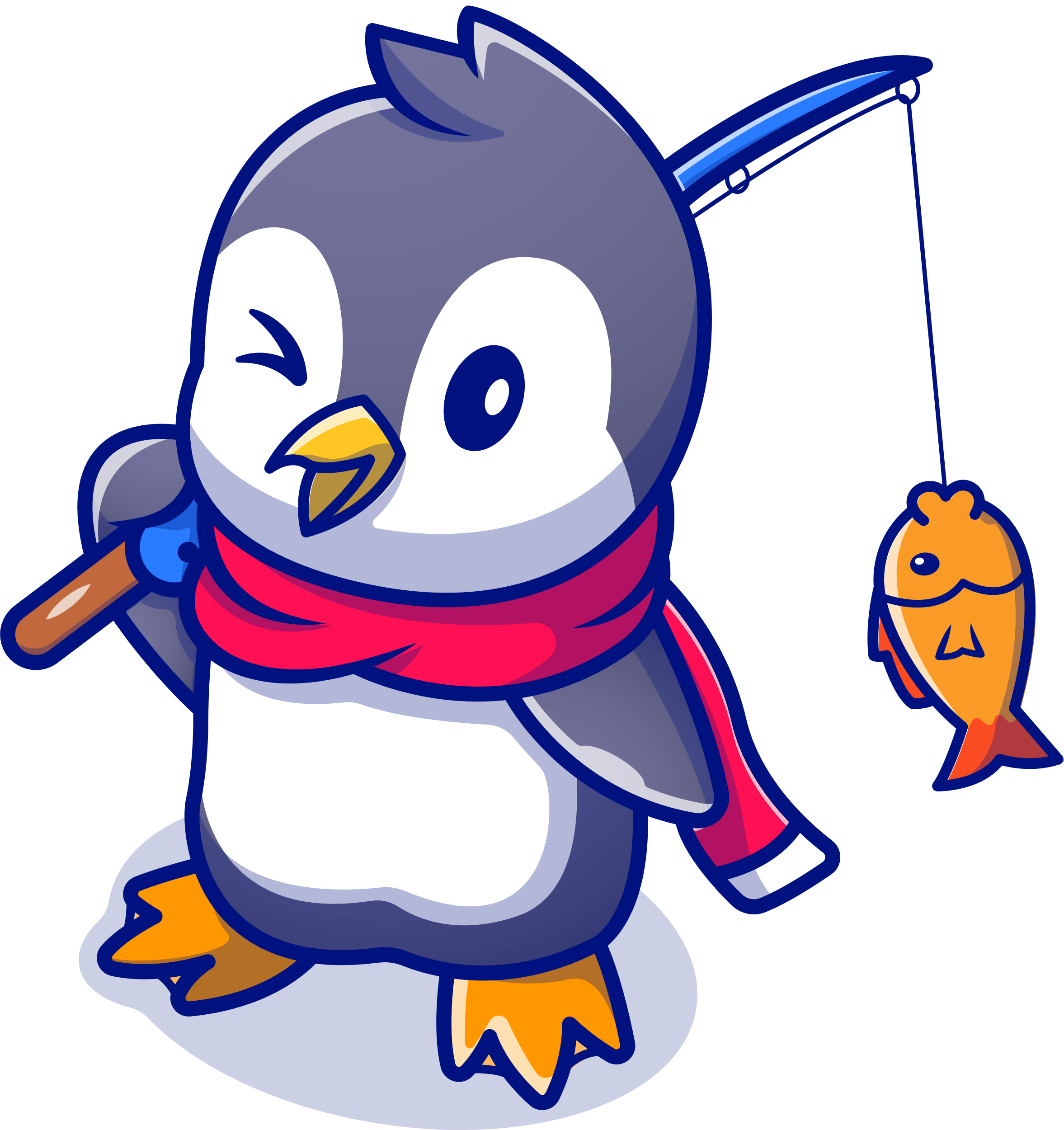 Tính rồi so sánh
2
Yeah, chúng ta đã thu thập được 1 thùng mồi béo bở!
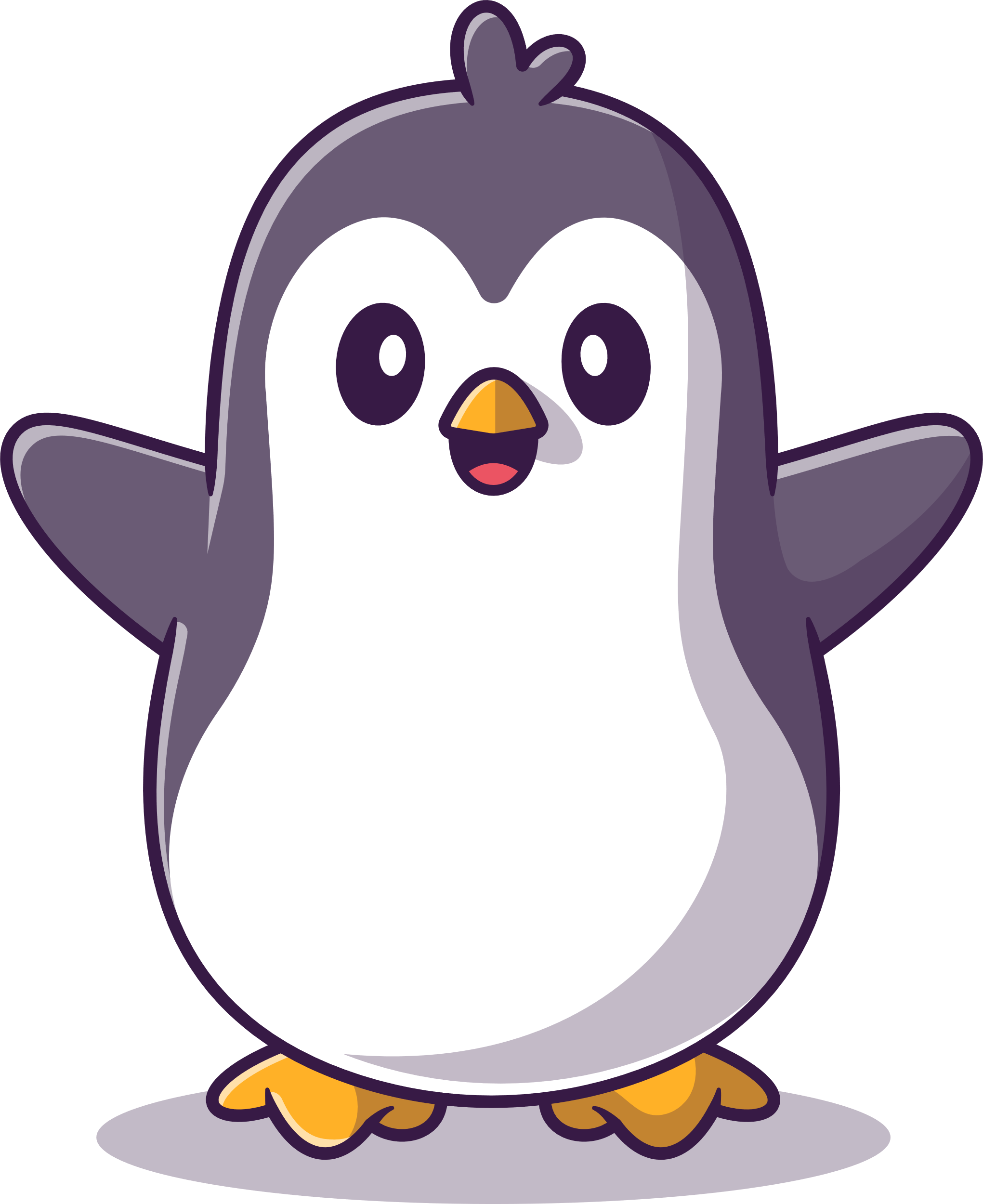 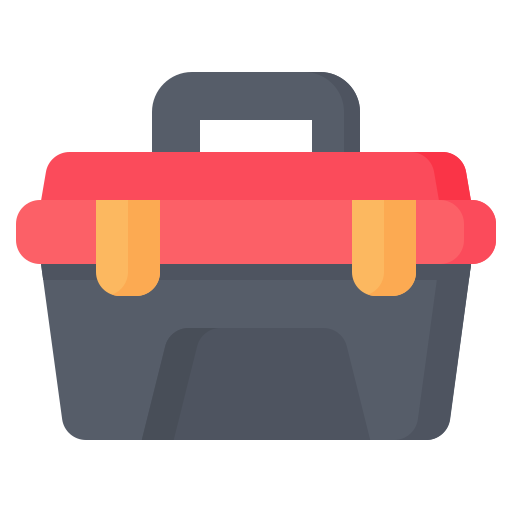 Giờ thì chúng ta cùng nhau câu cá nào! Để câu được cá thì hãy cùng mình vượt qua thử thách nhé!
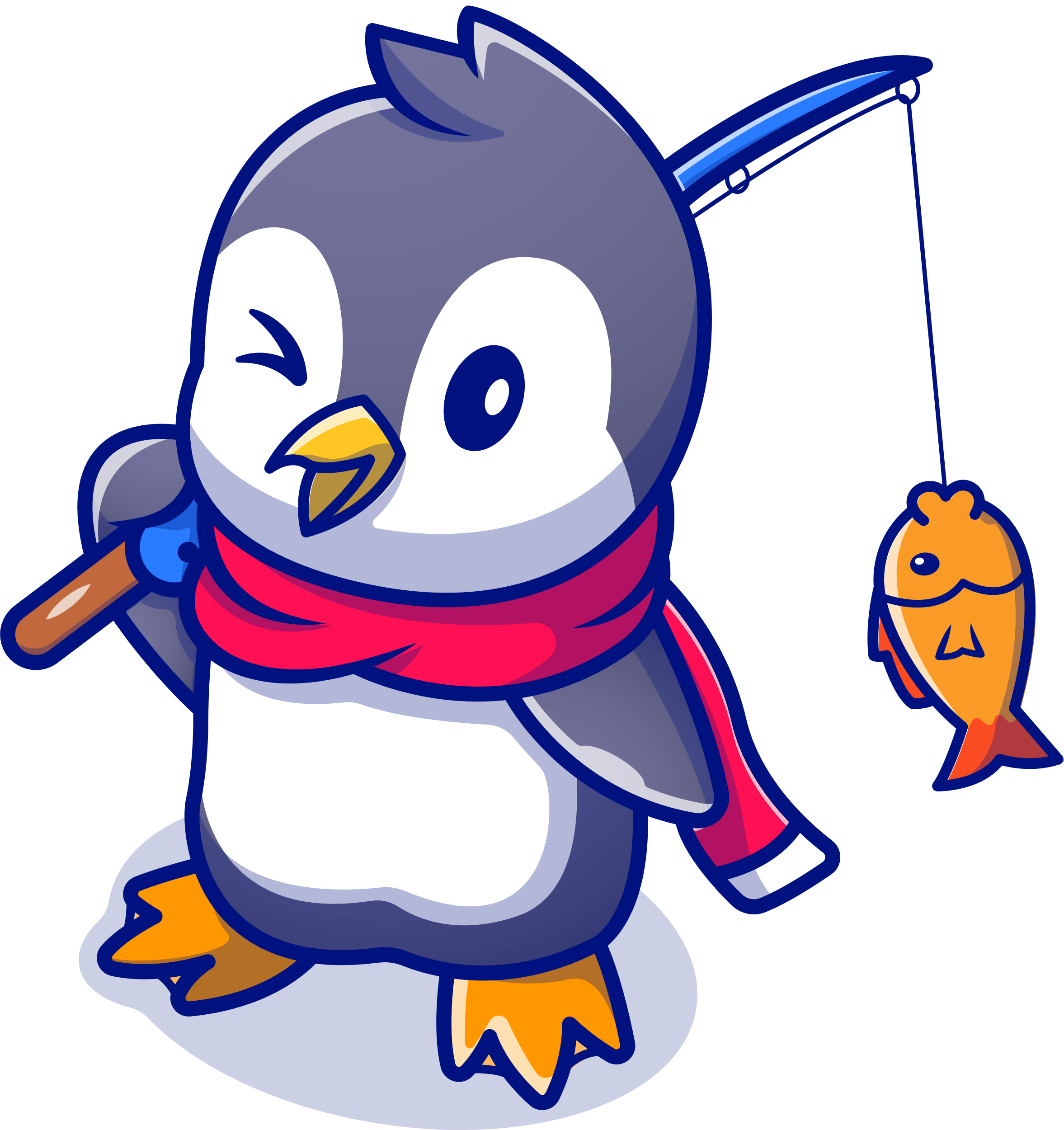 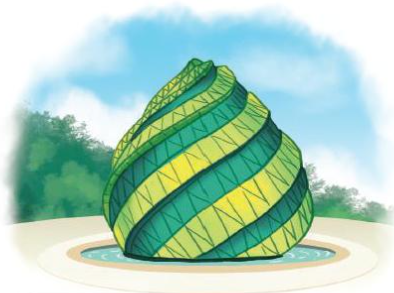 Giải ô chữ dưới đây
3
Đ
?
L
?
?
À
?
Ạ
T
?
Biết rằng:
T
L
À
Ạ
Đ
[Speaker Notes: Thiết kế: Hương Thảo – Zalo 0972115126]
Yeah, chúng ta đã câu được rất nhiều cá!
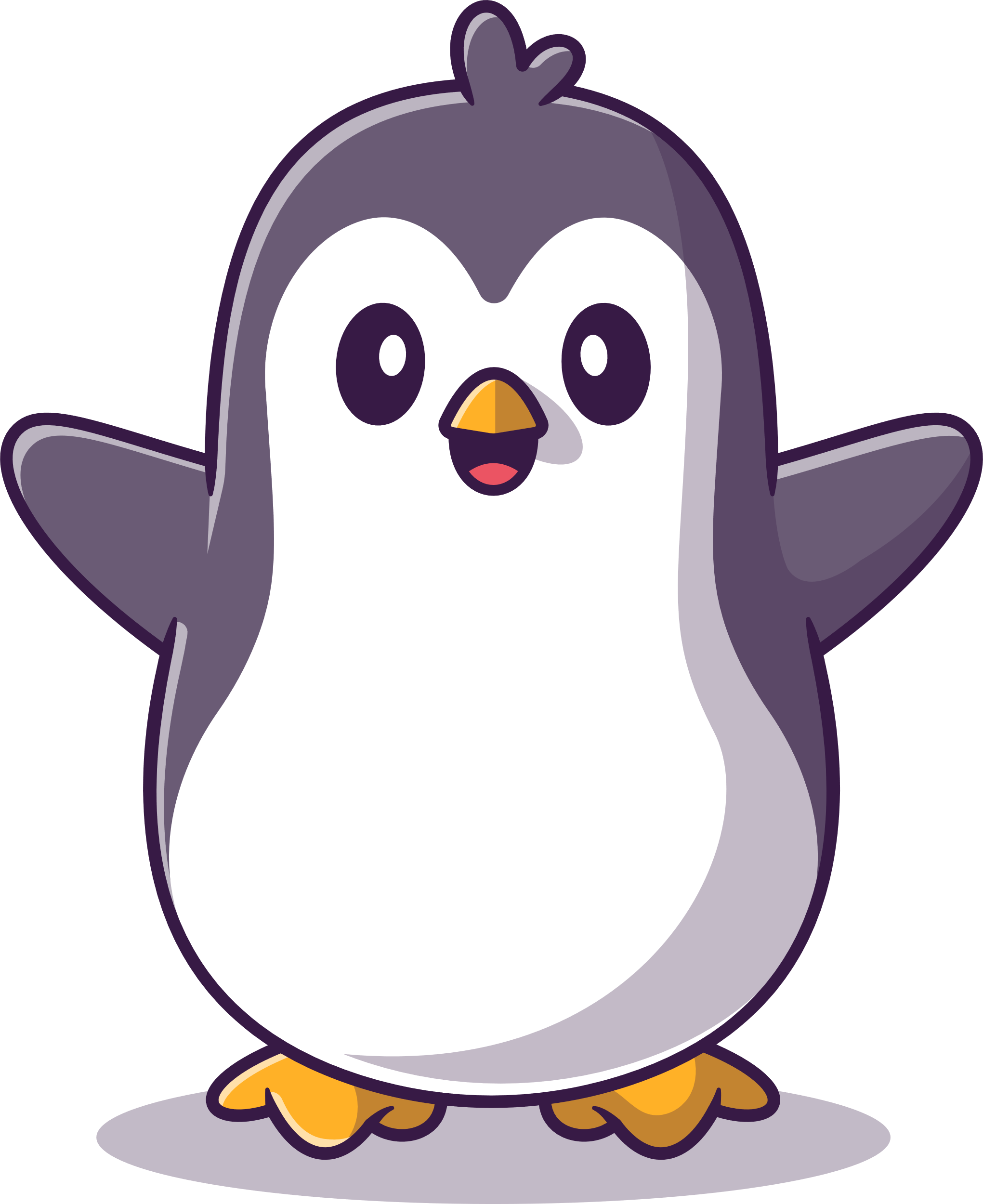 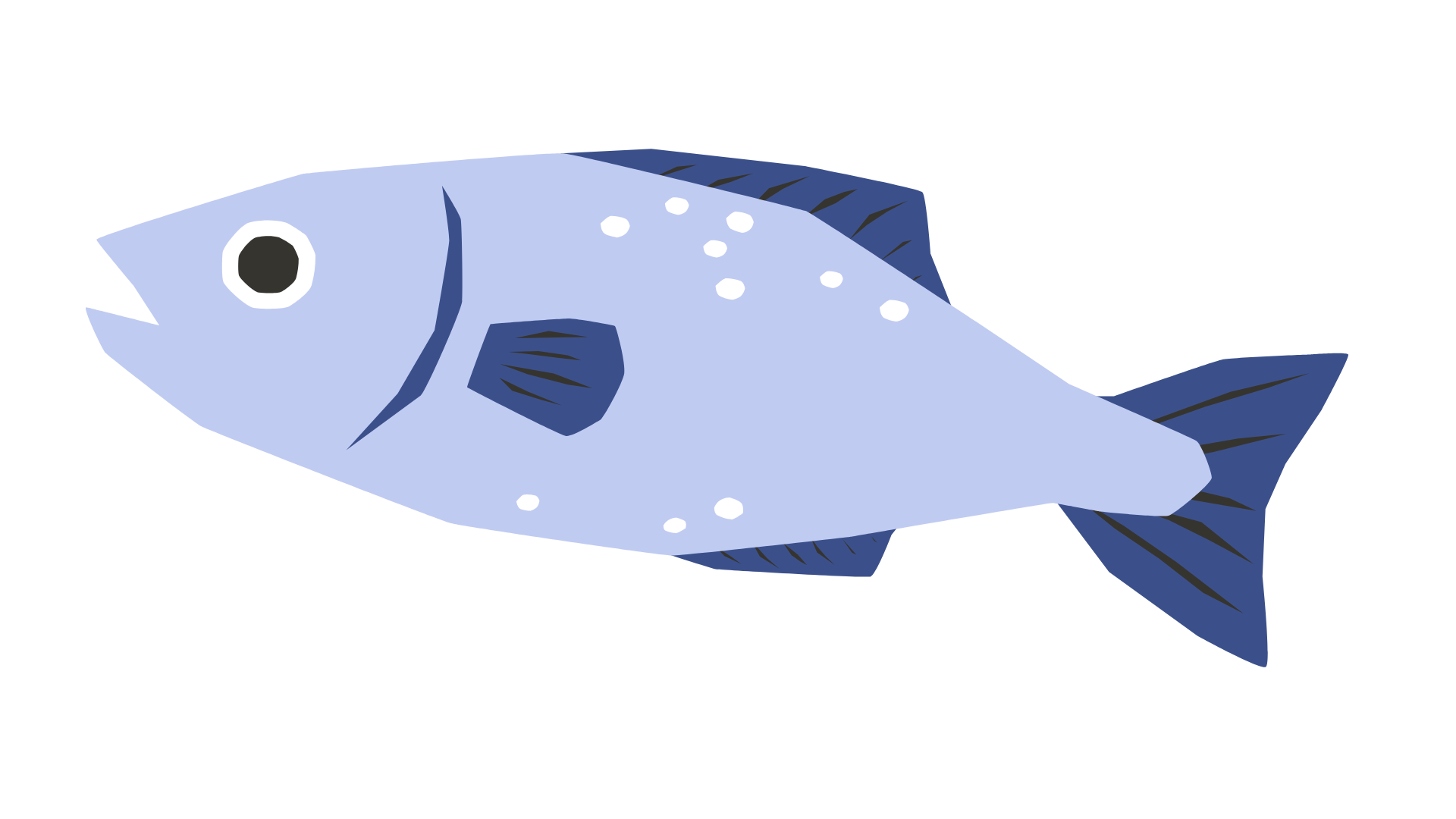 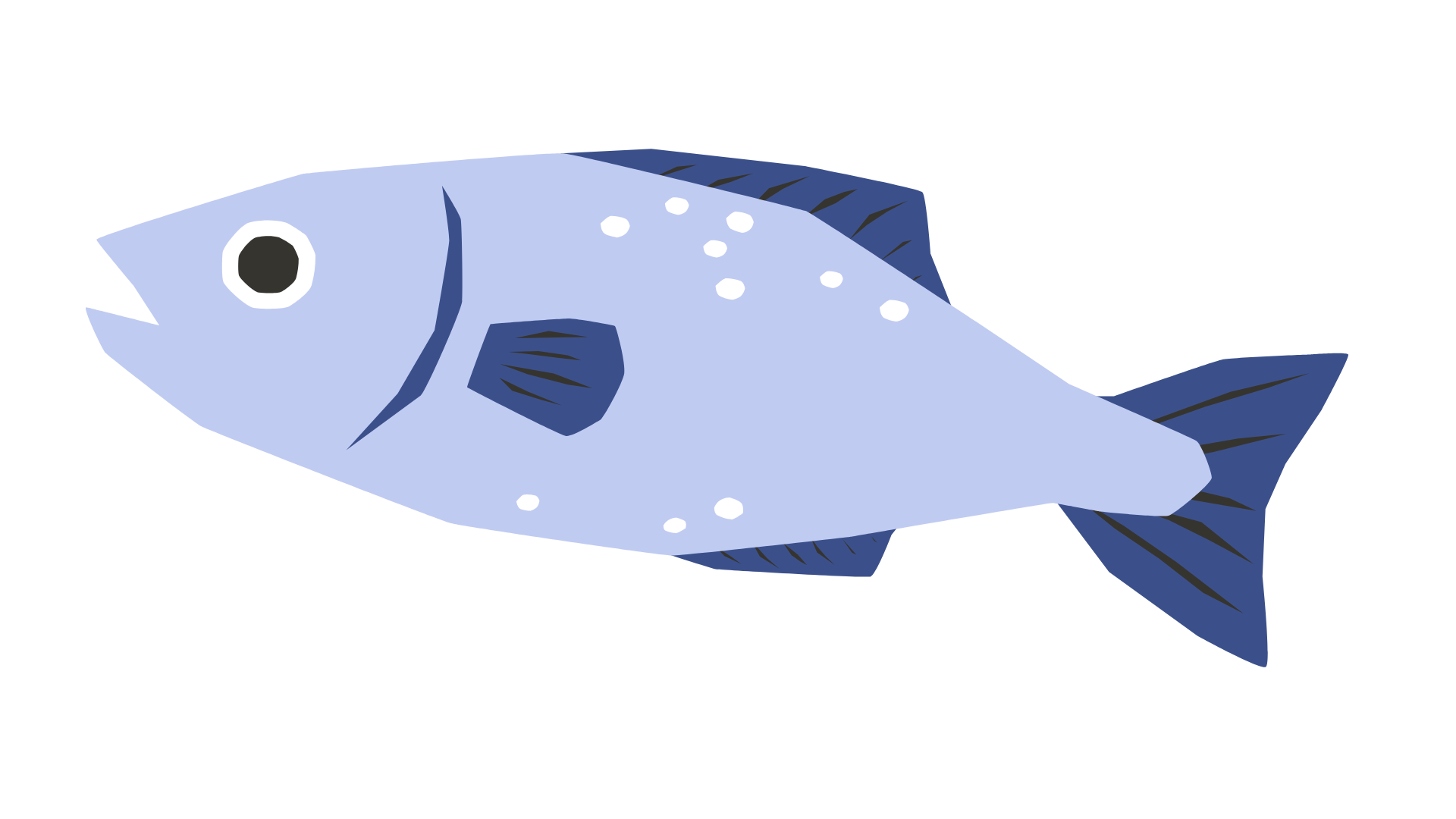 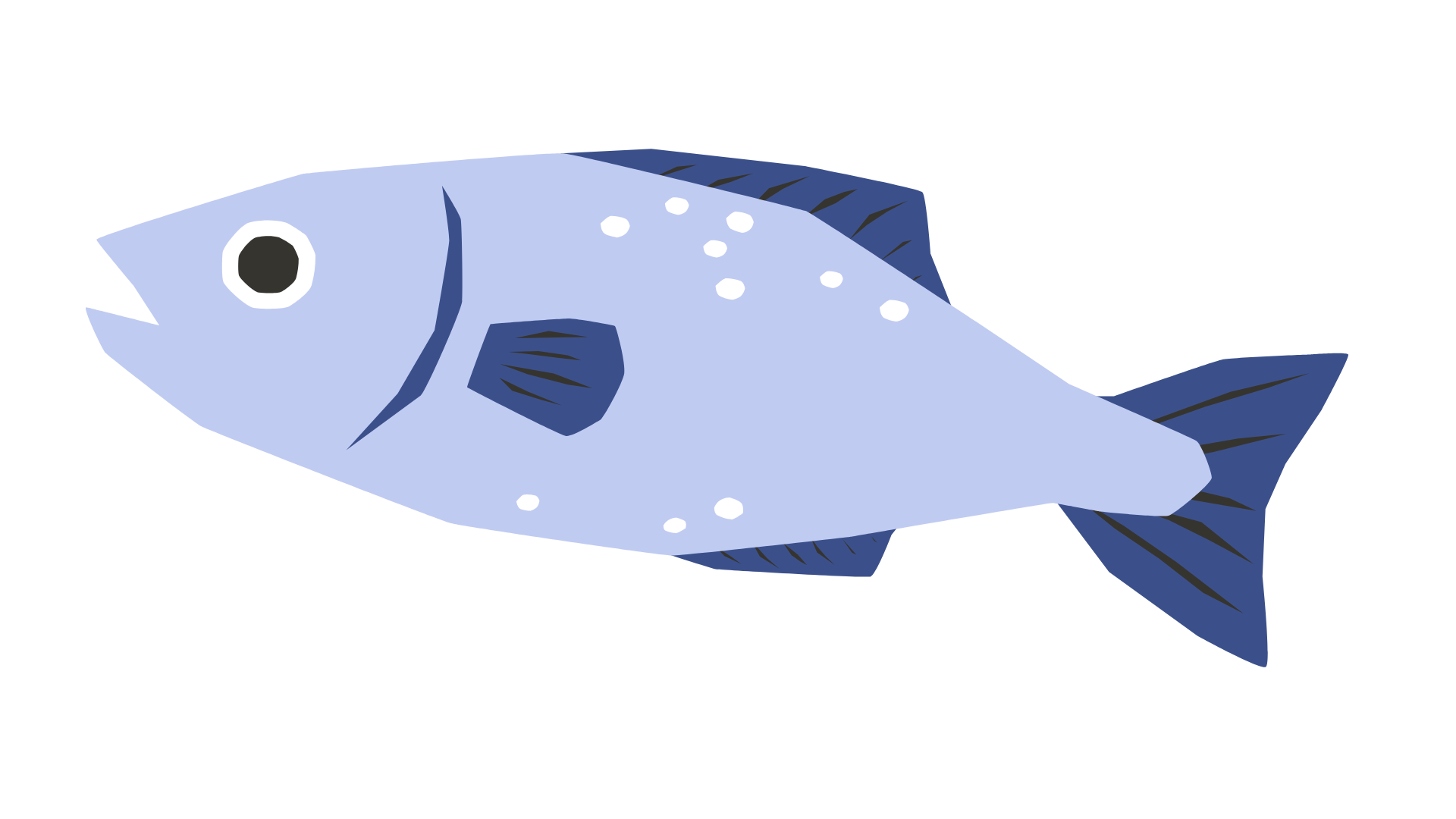 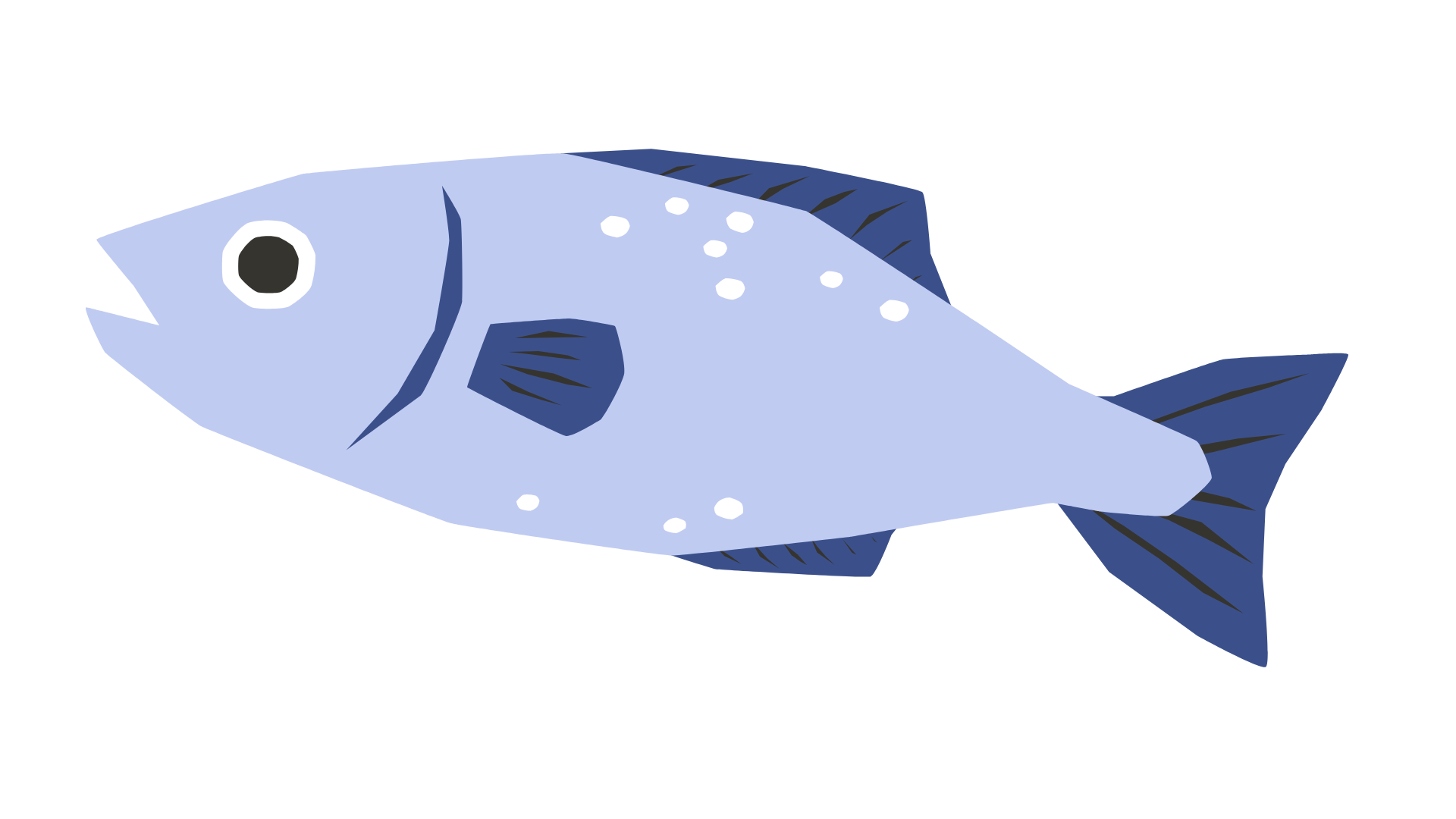 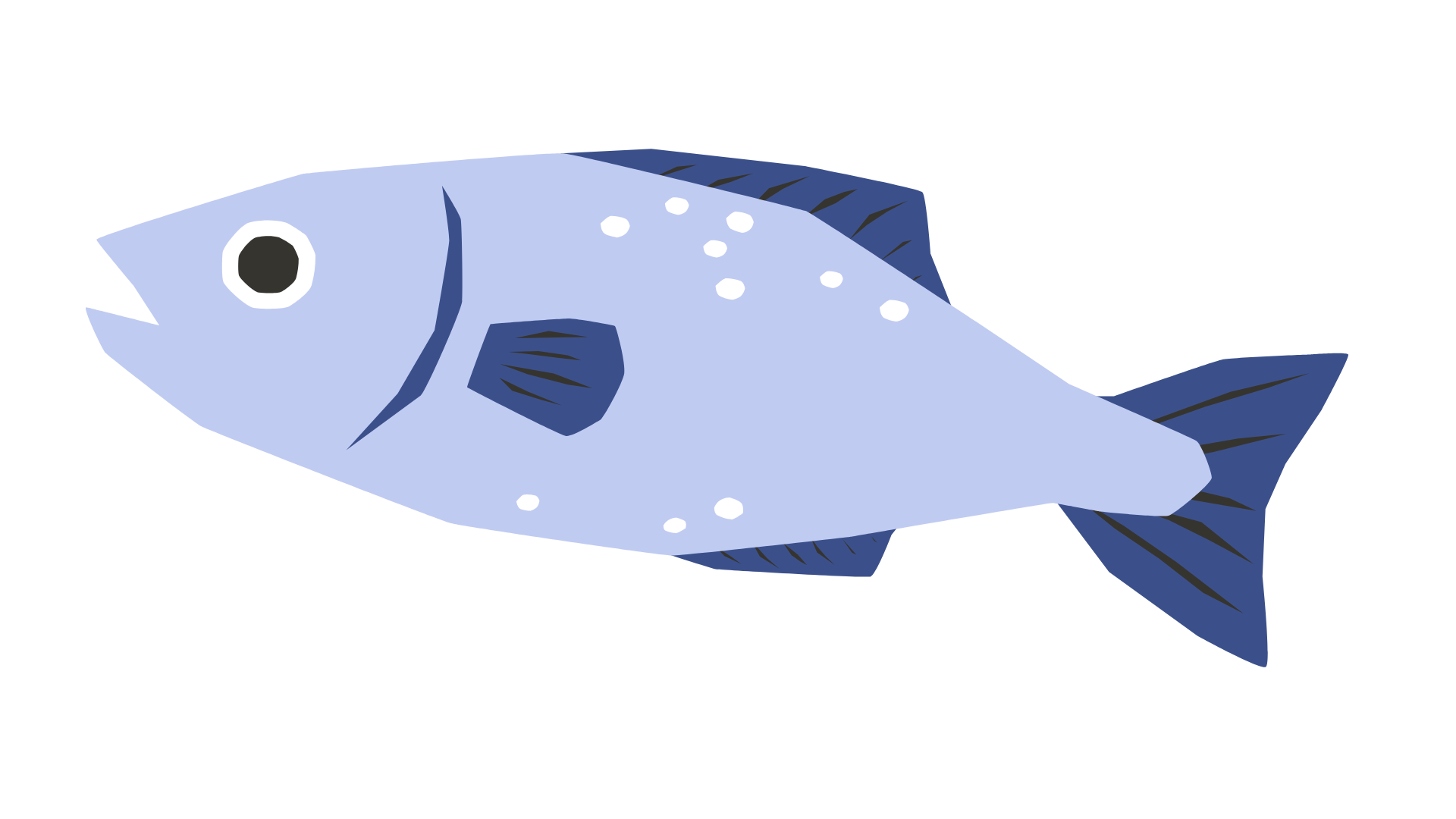 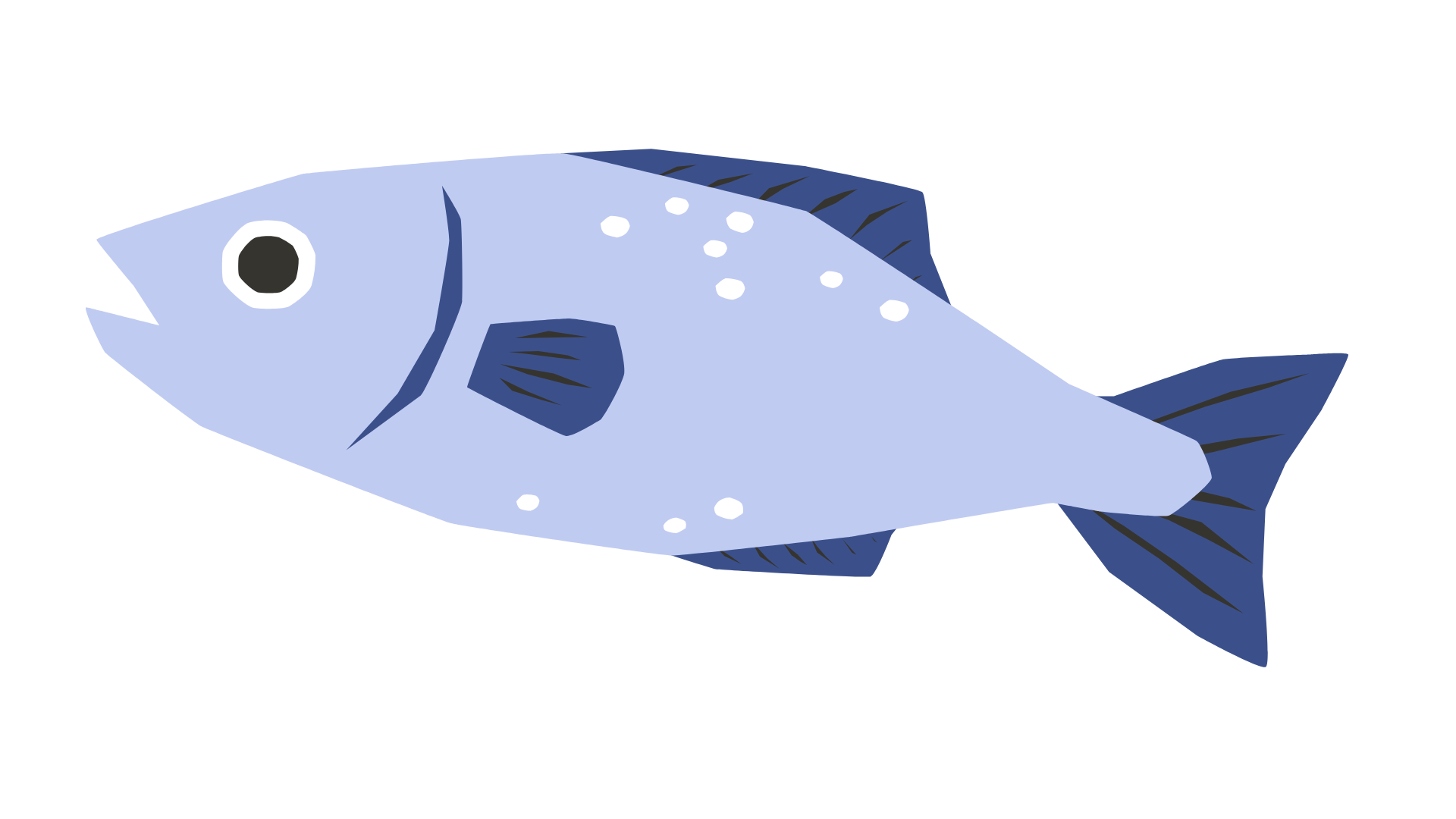 Chúng ta đã câu được rất nhiều cá, các bạn cùng mình cho cá vào giỏ nhé!
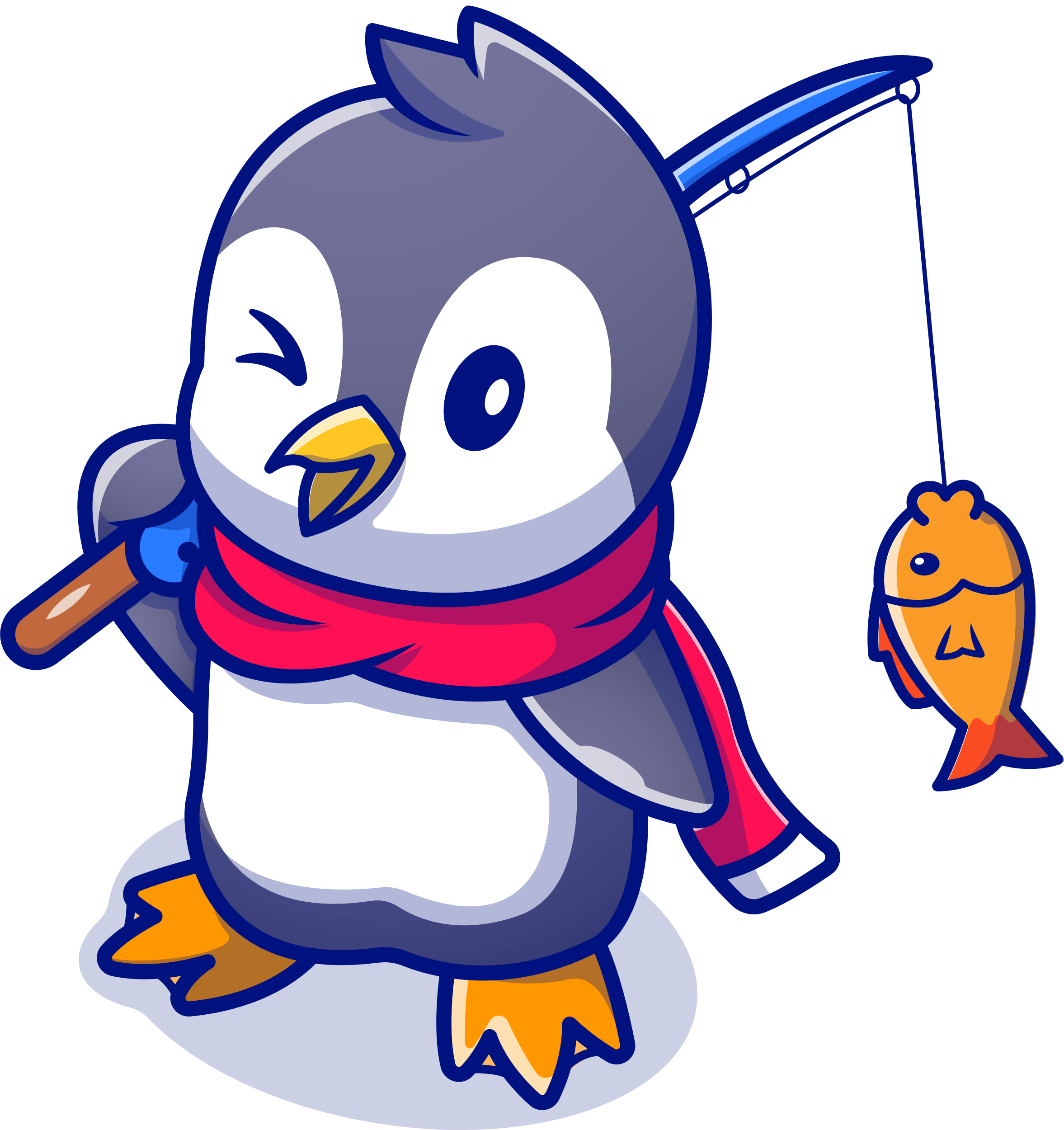 4
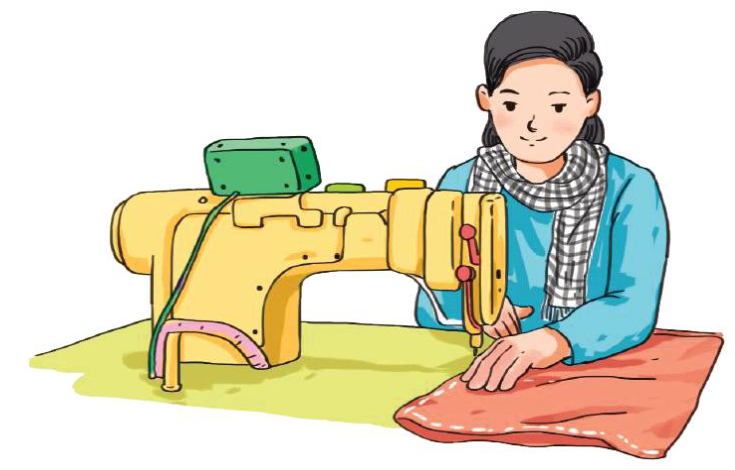 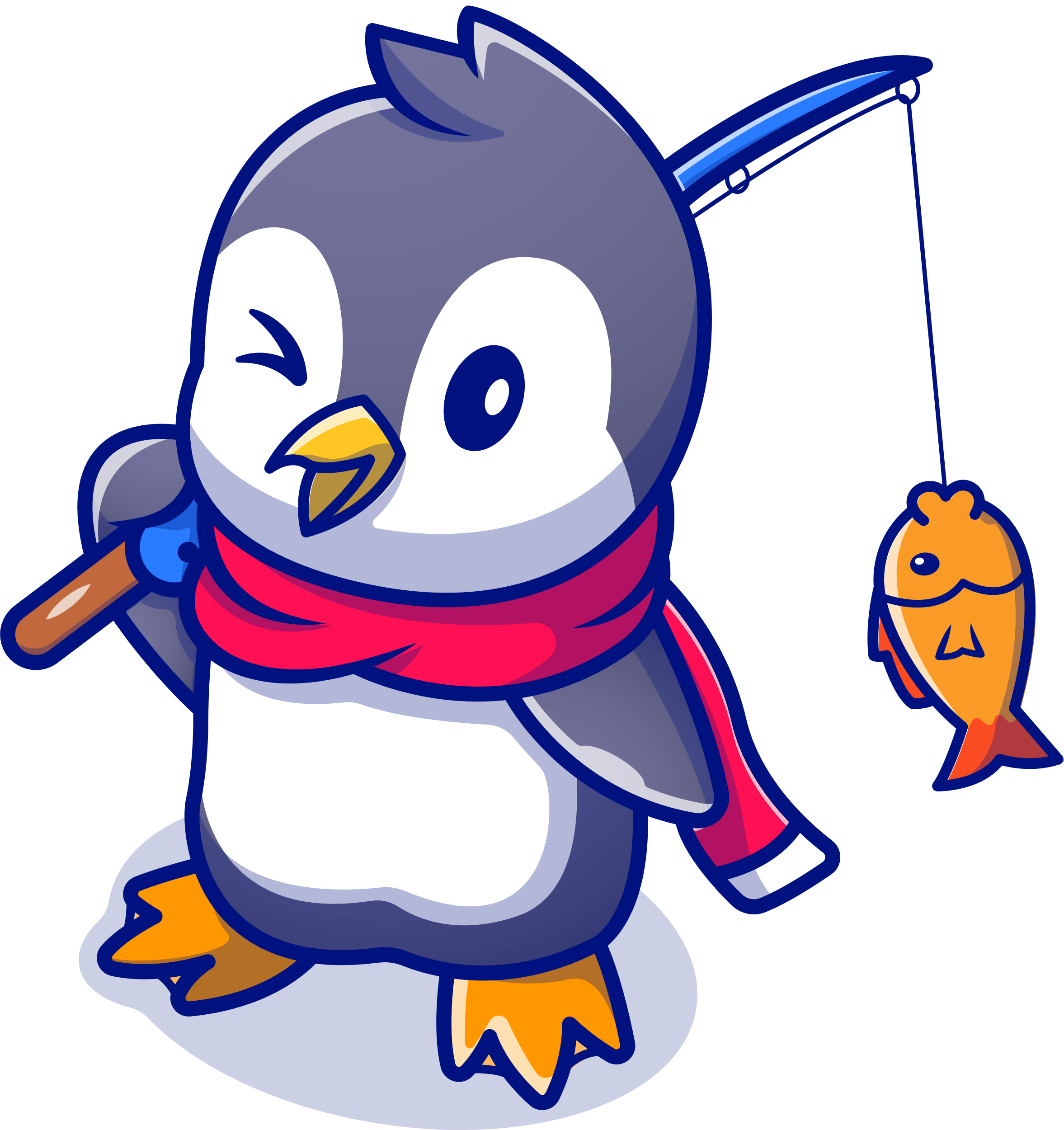 Vậy chúng ta đã cho cá vào giỏ rồi! Hôm nay, chúng ta thật giỏi.
Cảm ơn các bạn rất nhiều.
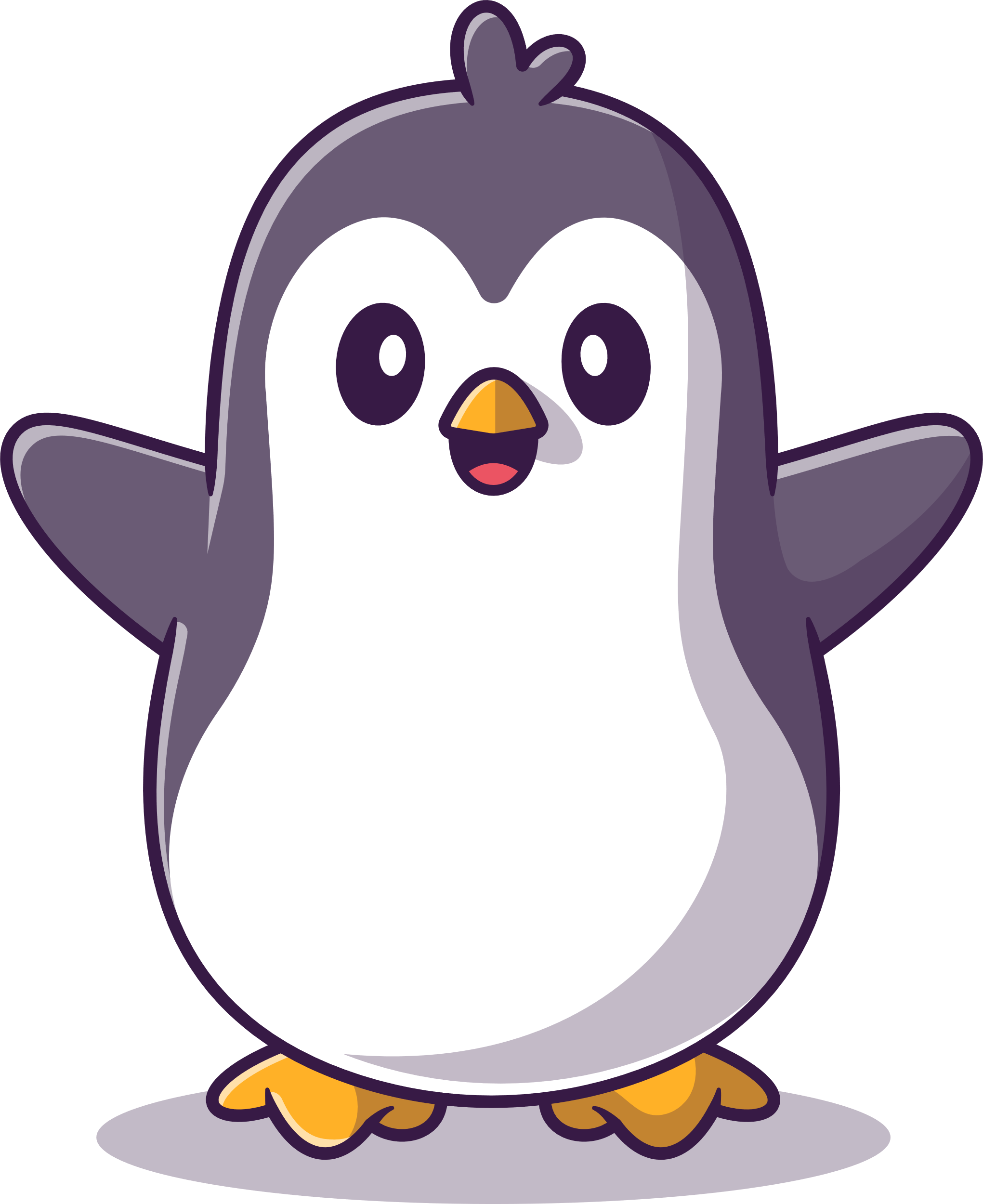 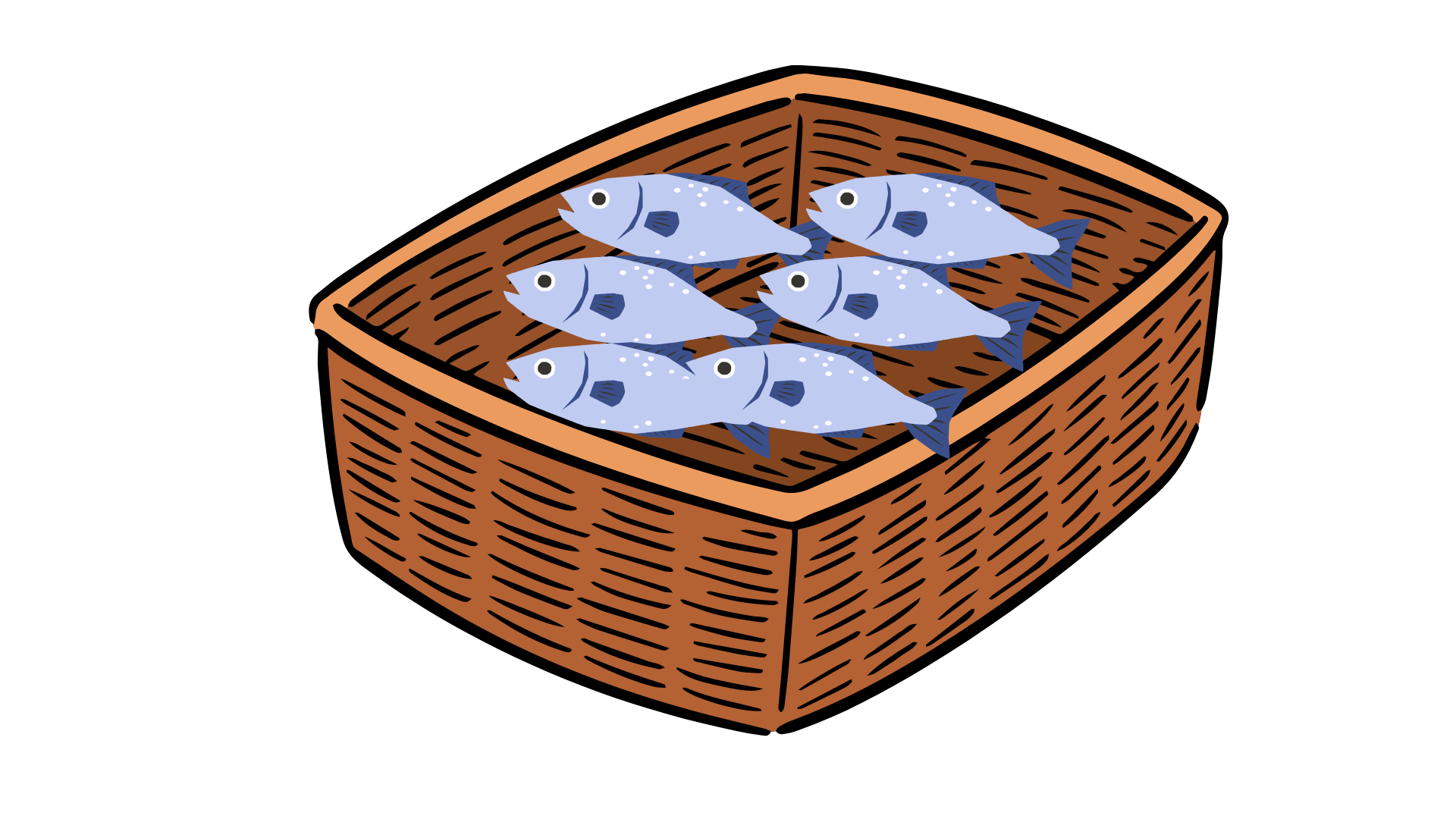 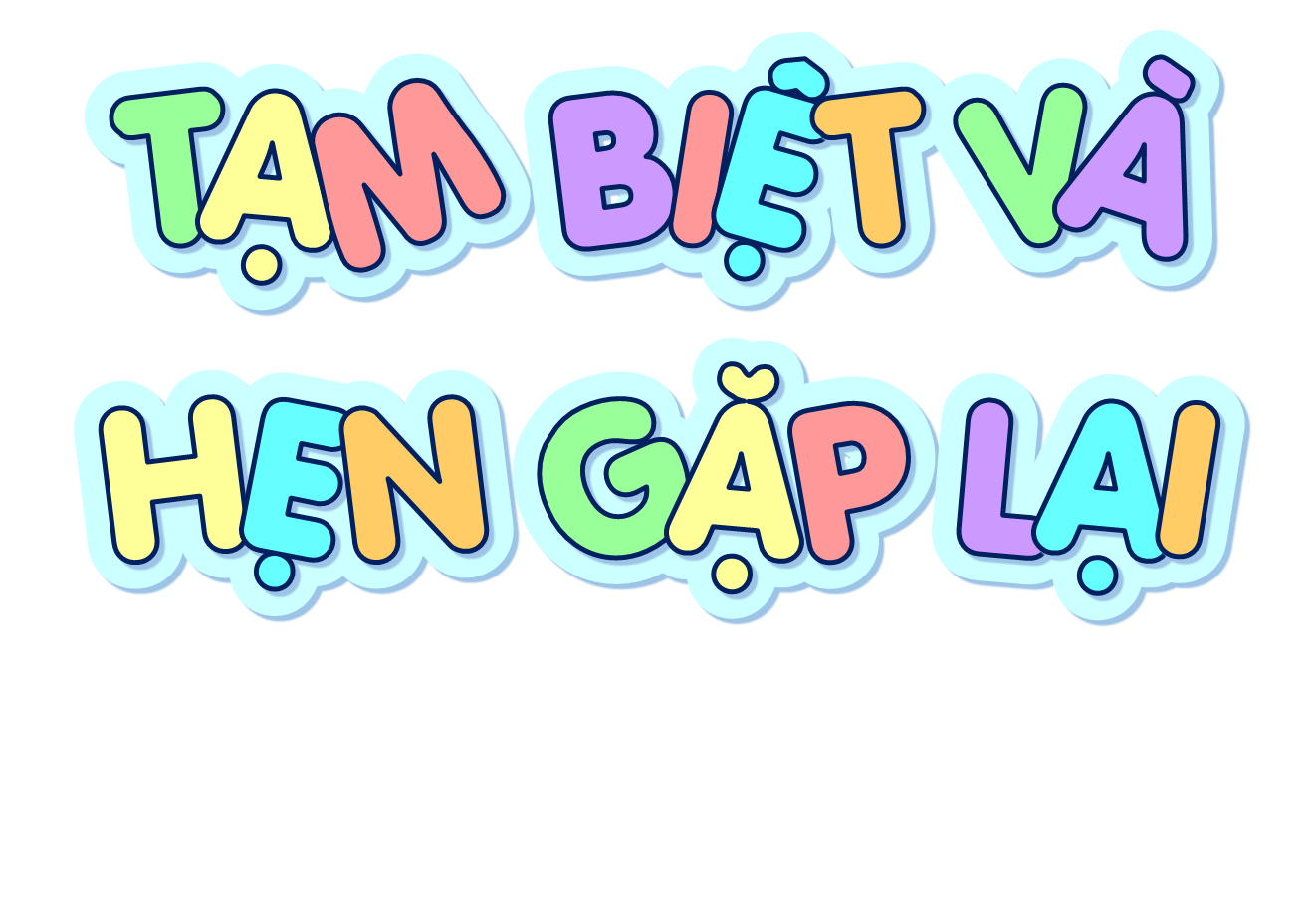 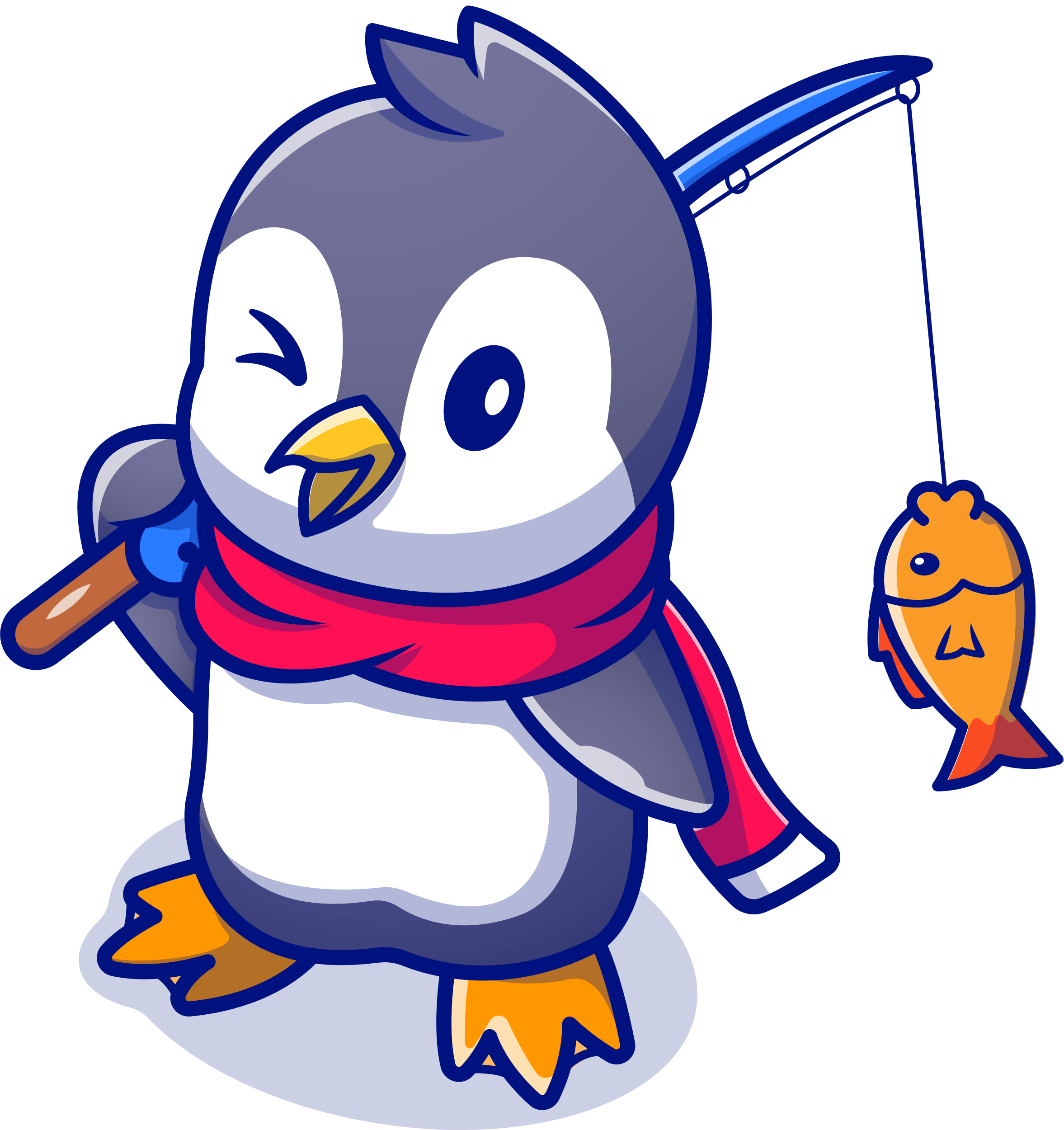 [Speaker Notes: Thiết kế: Hương Thảo – Zalo 0972115126]